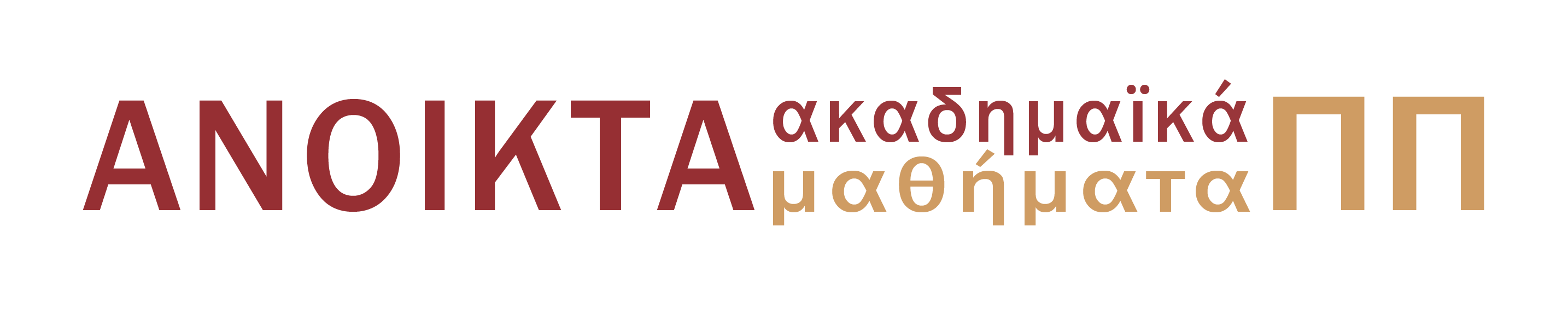 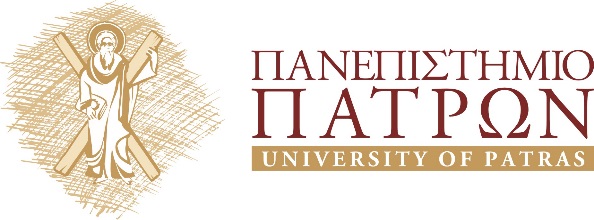 Τίτλος Μαθήματος
Ενότητα 06 :  Θεωρίες Μάθησης και ΤΠΕ: 
Εποικοδομισμός (Μέρος Α+)

Βασίλειος Κόμης
ΤΕΕΑΠΗ
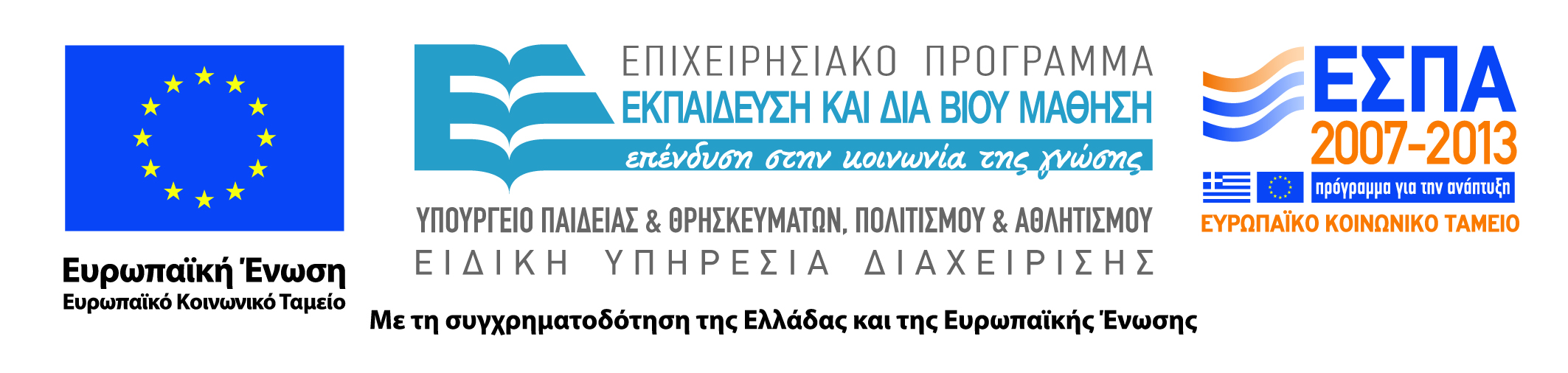 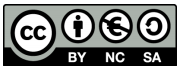 Άδειες Χρήσης
Το παρόν εκπαιδευτικό υλικό υπόκειται σε άδειες χρήσης Creative Commons. 
Για εκπαιδευτικό υλικό, όπως εικόνες, που υπόκειται σε άλλου τύπου άδειας χρήσης, η άδεια χρήσης αναφέρεται ρητώς.
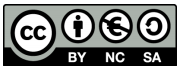 Χρηματοδότηση
Το παρόν εκπαιδευτικό υλικό έχει αναπτυχθεί στα πλαίσια του εκπαιδευτικού έργου του διδάσκοντα.
Το έργο «Ανοικτά Ακαδημαϊκά Μαθήματα στο Πανεπιστήμιο Πατρών» έχει χρηματοδοτήσει μόνο τη αναδιαμόρφωση του εκπαιδευτικού υλικού. 
Το έργο υλοποιείται στο πλαίσιο του Επιχειρησιακού Προγράμματος «Εκπαίδευση και Δια Βίου Μάθηση» και συγχρηματοδοτείται από την Ευρωπαϊκή Ένωση (Ευρωπαϊκό Κοινωνικό Ταμείο) και από εθνικούς πόρους.
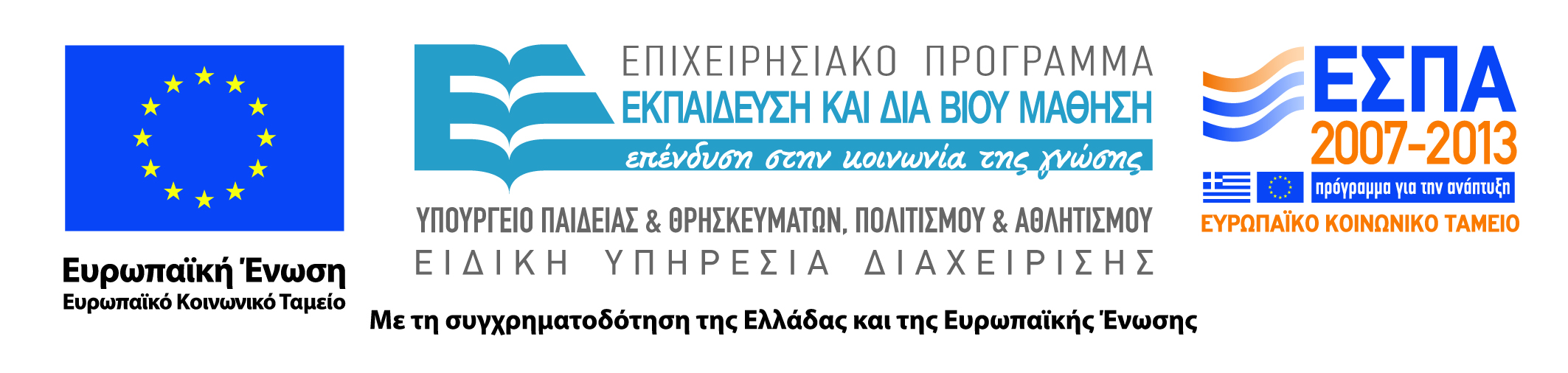 Σκοποί  ενότητας
Η συνοπτική παρουσίαση 
των βασικών αρχών της εποικοδομιστικής θεωρίας και των πιο γνωστών της μοντέλων
και το πως επηρεάζει την ένταξη των ΤΠΕ στην εκπαίδευση και τη σχεδίαση εκπαιδευτικών εφαρμογών. 
Η έμφαση δίνεται 
στο πως η εποικοδομιστική θεωρία επιδρά στο σχεδιασμό και την ανάπτυξη μαθησιακών περιβαλλόντων με τη χρήση υπολογιστικών και δικτυακών τεχνολογιών υπό το πρίσμα των γνωστικών εργαλείων
4
Έννοιες – Κλειδιά
5
Υπολογιστικό περιβάλλον για διδασκαλία και μάθηση
Η υπολογιστική υποστήριξη και ενίσχυση της διδασκαλίας και της μάθησης 
διαμεσολαβείται από κατάλληλες εφαρμογές λογισμικού και υλικού υπολογιστών, που αποκαλούνται πληροφορικά ή υπολογιστικά περιβάλλοντα για τη διδασκαλία και την ανθρώπινη μάθηση και για λόγους απλότητας και συντομίας, εκπαιδευτικά λογισμικά 

Σήμερα, συνήθως αντί του όρου «εκπαιδευτικό λογισμικό», χρησιμοποιείται ο όρος «υπολογιστικό περιβάλλον για τη διδασκαλία και την ανθρώπινη μάθηση»
6
Υπολογιστικό περιβάλλον για διδασκαλία … (μέσο)
Υποστήριξη του Δασκάλου 
Yπολογιστική Υποστήριξη της Διδασκαλίας
Ο δάσκαλος χρησιμοποιεί το υπολογιστικό περιβάλλον για να δώσει βοήθεια στο μαθητή
ώστε να προσεγγίσει και να οικοδομήσει μια προκαθορισμένη από το αναλυτικό πρόγραμμα ύλη (πληροφορίες)
Παράδειγμα: 
Λογισμικό παρουσίασης
Λογισμικό πολυμέσων: Συνδυασμός πολλαπλών εποπτικών μέσων: ήχοι, εικόνες
7
Υπολογιστικό περιβάλλον για μάθηση (εργαλείο)
Υποστήριξη του Μαθητή
Υπολογιστική υποστήριξη της μάθησης
Ο μαθητής χρησιμοποιεί το υπολογιστικό περιβάλλον για να αναπτύξει ικανότητες κυρίως υψηλού επιπέδου (γνώσεις) 
Το λογισμικό χρησιμοποιείται από το μαθητή ως γνωστικό εργαλείο για την επίλυση προβλημάτων
Παράδειγμα
Λογισμικό επεξεργασίας κειμένου
Λογισμικό προσομοίωσης
8
Μοντέλα μάθησης
Στην ανάπτυξη εκπαιδευτικού λογισμικού επιδρούν  οι ακόλουθες ψυχολογικές θεωρίες
ο συμπεριφορισμός (behaviorism)
Pavlov, Skinner, Crowder
η γνωστική ψυχολογία (cognitive psychology)
Gagné, Newell, Simon,  Anderson 
ο εποικοδομισμός (constructivism)
Piaget, Papert, Bruner
 οι κοινωνικοπολιτισμικές (sociocultural) ή ιστορικοπολιτισμικές (historicocultural) προσεγγίσεις.
Vygotsky, Luria, Leontiev, Bruner
μετάδοση
οικοδόμηση
9
Μέσα και Εργαλεία
Μέσο: καθετί που χρησιμοποιείται για την πραγματοποίηση ενός σκοπού
Διδακτικά και εποπτικά μέσα
Μέσα μετάδοσης
Η πληροφορία μεταδίδεται  
Εργαλείο: τεχνητό αντικείμενο για την εκτέλεση ορισμένης εργασίας
Φυσικά και γνωστικά εργαλεία 
Εργαλεία οικοδόμησης
Η γνώση κτίζεται
10
Η έννοια του μέσου (medium)
Μέσο: καθετί που χρησιμοποιείται για την πραγματοποίηση ενός σκοπού
Στην επικοινωνία χρησιμοποιείται στον πληθυντικό: μέσα (media) 
http://en.wikipedia.org/wiki/Media_(communication)  
Ένα μέσο 
είναι ένα κανάλι επικοινωνίας, ένας φορέας πληροφορίας μεταξύ ενός πομπού και ενός δέκτη
Φυσική Γλώσσα 
Γραπτός λόγος
11
Τα μέσα στην Εκπαίδευση
Τα μέσα στην εκπαίδευση χρησιμεύουν στην επικοινωνία ανάμεσα σε δασκάλους και μαθητές 
Ένα διδακτικό ή ένα εποπτικό μέσο 
είναι ένα κανάλι επικοινωνίας, ένας φορέας πληροφορίας μεταξύ ενός πομπού (π.χ. δάσκαλος ή βιβλίο) και ενός δέκτη (π.χ. μαθητής) 
Μεταφέρει μηνύματα που αφορούν ένα διδακτικό σκοπό
Μέσα που χρησιμοποιούνται στην εκπαίδευση
Το μέσο επηρεάζει τη διαδικασία;;
12
Εργαλείο
Εργαλείο: τεχνητό αντικείμενο για την εκτέλεση ορισμένης εργασίας
Με τον όρο εργαλείο εννοείται μια συσκευή που παρέχει φυσική ή νοητική υποστήριξη στην εκπλήρωση ενός έργου
Όργανο (Instrument): κάθε φυσικό ή τεχνητό αντικείμενο που χρησιμοποιείται ως βοηθητικό στοιχείο για την πραγματοποίηση κάποιου σκοπού
http://www.greek-language.gr/
13
Τεχνούργημα
Τεχνούργημα (artifact): ανθρώπινη κατασκευή με συγκεκριμένες και καλώς προσδιορισμένες χρήσεις από τους κατασκευαστές του
Τεχνούργημα: αντικείμενο κατασκευασμένο με ιδιαίτερη φροντίδα και τέχνη 
http://www.greek-language.gr/
Τεχνικό αντικείμενο
«Ουδέτερο» - «Καθολικό»

Παραδείγματα  τεχνουργημάτων ΤΠΕ: tablet PC, κειμενογράφος, λογιστικό φύλλο, φυλλομετρητής, μηχανή αναζήτησης, skype, πληκτρολόγιο, κλπ.
14
Ο ρόλος των εργαλείων …
Από τα τεχνουργήματα στα εργαλεία …
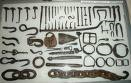 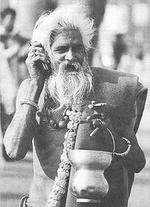 15
[Speaker Notes: Είναι σκόπιμο να πούμε λίγα λόγια για τα υπολογιστικά εργαλεία και τις χρήσεις τους. 
Όλη η ανθρώπινη ιστορία καταδεικνύει ότι η χρήση των εργαλείων δεν τροποποιεί μόνο τον κόσμο που μας περιβάλει αλλά αλλάζει επίσης τα ανθρώπινα υποκείμενα που χρησιμοποιούν τα εν λόγω εργαλεία.
Οι αλλαγές αυτές όμως δεν είναι απλώς απόρροια του τεχνολογικού πλαισίου αλλά σημαίνοντα ρόλο επίσης παίζει το ανθρώπινο πλαίσιο και οι επιμέρους τρόποι χρήσης των εργαλείων. 
Θεωρούμε ότι κάθε υπολογιστικό περιβάλλον που χρησιμοποιούμε σε μια μαθησιακή κατάσταση διαθέτει ένα γνωστικό δυναμικό το οποίο συναρτάται άμεσα με τα επιμέρους χαρακτηριστικά και τις λειτουργίες του. 
Ένα υπολογιστικό περιβάλλον είναι συνεπώς ένα εν δυνάμει γνωστικό εργαλείο, ικανό να οδηγήσει σε θετικά γνωστικά αποτελέσματα, όταν λάβουν χώρα συγκεκριμένες παιδαγωγικές χρήσεις του.]
Πότε ένα τεχνούργημα γίνεται εργαλείο;
16
Από το τεχνούργημα στο εργαλείο
Τεχνούργημα (artifact): ανθρώπινη κατασκευή με συγκεκριμένες και καλώς προσδιορισμένες χρήσεις από τους κατασκευαστές του
Τεχνητό αντικείμενο
Φυσικό ή συμβολικό
«Ουδέτερο»
«Καθολικό»
Εργαλείο (instrument): το τεχνούργημα σε ένα πλαίσιο χρήσης 
«Μη ουδέτερο»
Συνυφασμένο με συγκεκριμένες χρήσεις 
«Διαφορετικό» ανάλογα με τον χρήστη και τις χρήσεις
17
Η έννοια του εργαλείου
Με τον όρο εργαλείο εννοείται μια συσκευή που παρέχει φυσική ή νοητική υποστήριξη στην εκπλήρωση ενός έργου
Ο χρήστης του εργαλείου πρέπει να διαθέτει νοητικά σχήματα (μοντέλα χρήσης) για το πώς το τεχνούργημα εμπλέκεται στην εκπλήρωση του έργου
Εργαλείο = τεχνούργημα + μοντέλα χρήσης
18
Εννοιολογικό μοντέλο – νοητικό μοντέλο
Εργαλείο = τεχνούργημα + μοντέλα χρήσης 
Χρήστης: Νοητικό μοντέλο 
Κατασκευαστής: Εννοιολογικό μοντέλο
19
Διπλή χρήση των εργαλείων στην εκπαίδευση Rabardel
Μαθητές
Τα εργαλεία επηρεάζουν σε βάθος την οικοδόμηση της γνώσης και τις διαδικασίες κατανόησης των εννοιών (εννοιοποίηση)
Εκπαιδευτικοί
Τα εργαλεία χρησιμοποιούνται ως μεταβλητές πάνω στις οποίες μπορούμε να επιδράσουμε ώστε να σχεδιάσουμε και να ελέγξουμε παιδαγωγικές καταστάσεις
20
Οι ΤΠΕ ως εργαλεία
Οι ΤΠΕ ως φυσικά εργαλεία
Εργαλεία παραγωγικότητας
Οι ΤΠΕ ως γνωστικά εργαλεία
Εργαλεία μάθησης
Το εργαλείο επηρεάζει τη διαδικασία;
21
Ο όρος Γνωστικό Εργαλείο
Cognitive tool ή mindtool 
Είναι ένα εργαλείο που 
υποστηρίζει,
ενισχύει  ή
επεκτείνει 
τις ανθρώπινες γνωστικές ικανότητες
Τη σκέψη, τη νόηση, τη δυνατότητα επίλυσης προβλήματος, την κριτική σκέψη
22
Φυσικά & γνωστικά εργαλεία (1)
23
Φυσικά & γνωστικά εργαλεία (2)
24
Γνωστικό εργαλείο (1)
Cognitive tool ή mindtool 
Εφαρμογές και περιβάλλοντα που έχουν δημιουργηθεί ή προσαρμοστεί έτσι ώστε 
να λειτουργούν – στο κατάλληλο παιδαγωγικό πλαίσιο – ως διανοητικοί συνεργάτες του μαθητή 
υποστηρίζοντας την επίλυση προβλημάτων και ενισχύοντας την κριτική σκέψη, τη λήψη αποφάσεων και γενικότερα την ανάπτυξη γνώσεων και δεξιοτήτων υψηλού επιπέδου
25
Γνωστικό εργαλείο (2)
Τα γνωστικά εργαλεία λειτουργούν και ως πολιτισμικοί ενισχυτές, οι οποίοι χορηγούν τα μέσα της μάθησης και ενισχύουν τις διανοητικές ικανότητες του ατόμου
Παραδείγματα γνωστικών εργαλείων;
Αλλάξει το πλαίσιο διδασκαλίας και μάθησης;
26
Παράδειγμα γνωστικού εργαλείου
Το λογισμικό προσομοίωσης 
Η βολή
https://phet.colorado.edu/el/simulation/projectile-motion
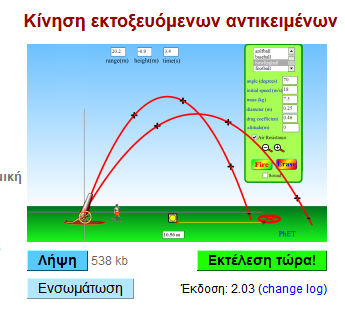 27
Σημειωματα
Σημείωμα Ιστορικού Εκδόσεων Έργου
Το παρόν έργο αποτελεί την έκδοση 1.0.

Έχουν προηγηθεί οι κάτωθι εκδόσεις:
-
Σημείωμα Αναφοράς
Copyright Πανεπιστήμιο Πατρών, Βασίλειος Κόμης. «Τεχνολογία τη Πληροφορίας και των Επικοινωνιών στην Εκπαίδευση: Θεωρίες Μάθησης και ΤΠΕ: 
Εποικοδομισμός (Μέρος Α+)». Έκδοση: 1.0. Πάτρα, 2015.

Διαθέσιμο από τη δικτυακή διεύθυνση:
https://eclass.upatras.gr/courses/PN1400/
Σημείωμα Αδειοδότησης
Σημείωμα Αδειοδότησης Το παρόν υλικό διατίθεται με τους όρους της άδειας χρήσης Creative Commons Αναφορά, Μη Εμπορική Χρήση Παρόμοια Διανομή 4.0 [1] ή μεταγενέστερη, Διεθνής Έκδοση. Εξαιρούνται τα αυτοτελή έργα τρίτων π.χ. φωτογραφίες, διαγράμματα κ.λ.π., τα οποία εμπεριέχονται σε αυτό και τα οποία αναφέρονται μαζί με τους όρους χρήσης τους στο «Σημείωμα Χρήσης Έργων Τρίτων».
 


[1] http://creativecommons.org/licenses/by-nc-sa/4.0/ 

Ως Μη Εμπορική ορίζεται η χρήση: 
• που δεν περιλαμβάνει άμεσο ή έμμεσο οικονομικό όφελος από την χρήση του έργου, για το διανομέα του έργου και αδειοδόχο
 • που δεν περιλαμβάνει οικονομική συναλλαγή ως προϋπόθεση για τη χρήση ή πρόσβαση στο έργο
 • που δεν προσπορίζει στο διανομέα του έργου και αδειοδόχο έμμεσο οικονομικό όφελος (π.χ. διαφημίσεις) από την προβολή του έργου σε διαδικτυακό τόπο 

Ο δικαιούχος μπορεί να παρέχει στον αδειοδόχο ξεχωριστή άδεια να χρησιμοποιεί το έργο για εμπορική χρήση, εφόσον αυτό του ζητηθεί.
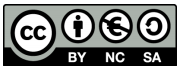 Τέλος 6ης Ενότητας
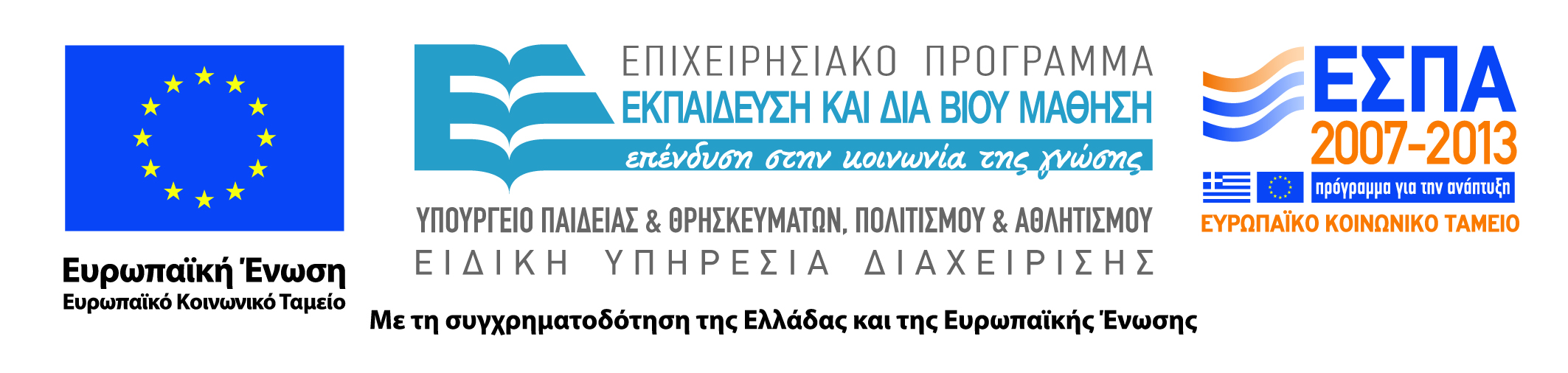 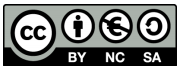